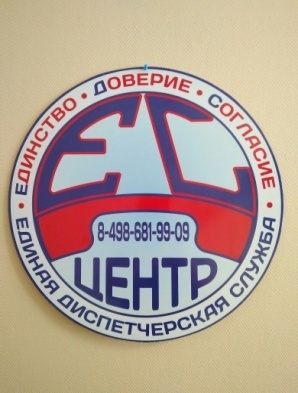 ИТОГИ РАБОТЫ ЕДС ЩЕЛКОВСКОГО МУНИЦИПАЛЬНОГО РАЙОНА
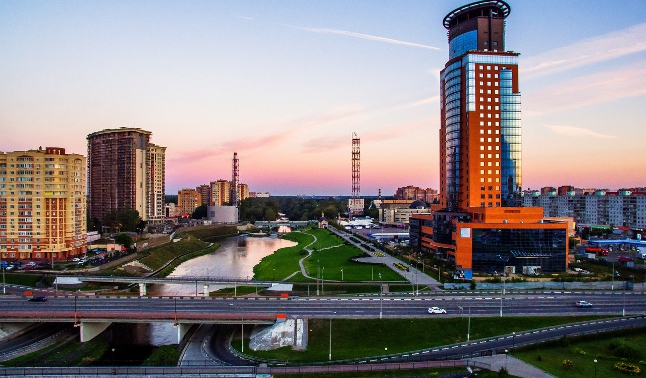 01.12.2017 г. – 01.10.2018 г.
Поступило в ЕДС – 8002
Исполнено – 7537 (94,1%)
01.09.2018 г. – 01.10.2018 г. 
               РСО/УК:                                       Поступило:           Исполнено:             Топ актуальных:  

• МУП ЩМР «МЩВ»
 Щелковский МР                                          130                     126 (96,9)           Подпор в колодце – 94
 (ХВС, водоотведение)                                                                                        Засор самот. трубопровода - 29

• ООО «Водоканал»
г.о. Ивантеевка                                              54                       54 (100%)          Подпор в колодце - 51
(ХВС, водоотведение)

• Филиал МУП ЩМР
 МЩВ ВГО Фрязино                                    36                       36 (100%)           Засор самот. труб. - 36
(ХВС, водоотведение)

• Филиал МУП ЩМР «МЩВ»
Водоканал Пушкинского района              392                     392 (100%)         Подпор в колодце - 382
(ХВС, водоотведение) 

• МУП ЩМР «ДЕЗ ЖКУ» )                                                                                Не горит лампочка в подъезде - 40
Щелковский МР                                           390                    190 (48,7%)         Течь канализации в подвале - 20 
(Содержание ОИ в МКД)                                                                                    Прорыв трубы ХВС – 14
                                                                                                                                  Нет отопления – 20
                                                                                                                                  Протечка кровли - 26 
                                                                                                                                  Течь отопительного прибора - 12 
                                                                                                                                  Нет напора воды на газовую колонку - 25                                                                                                                                                                                                                                                                                                                                                                                                                

ИТОГО:                                                          1002                   798  (79,6%)